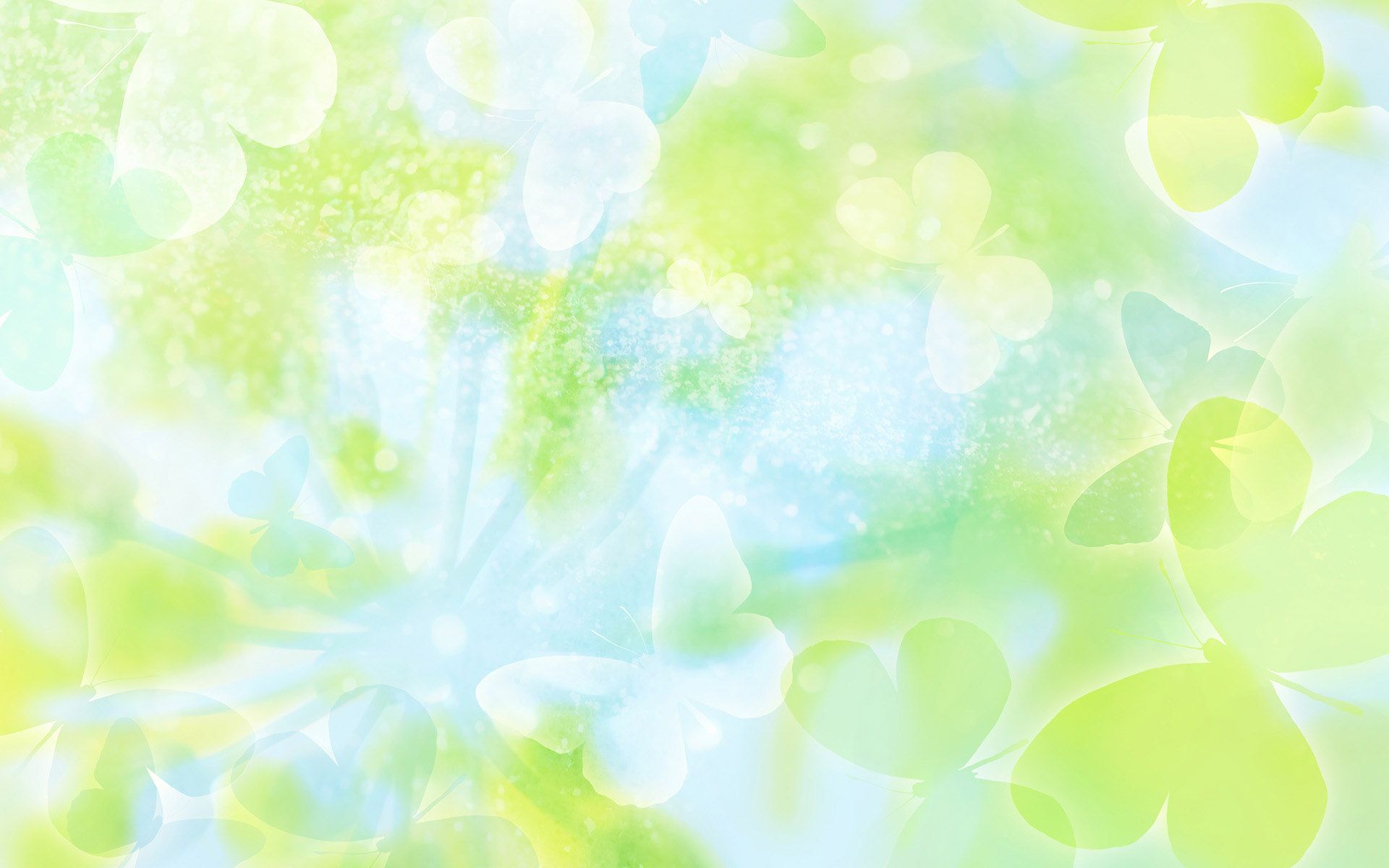 «Чудо пуговка»
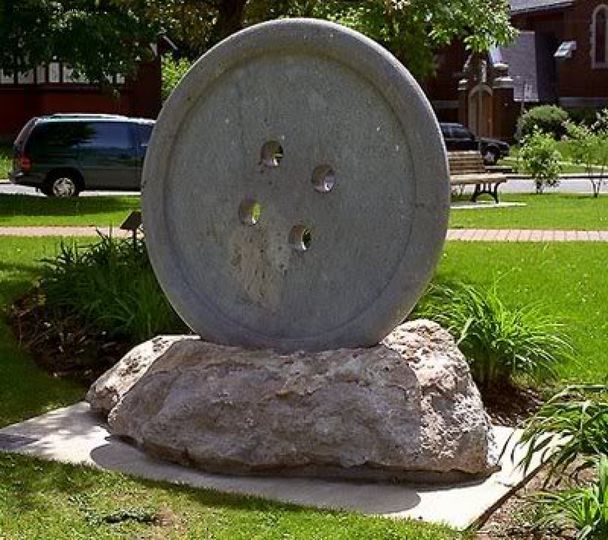 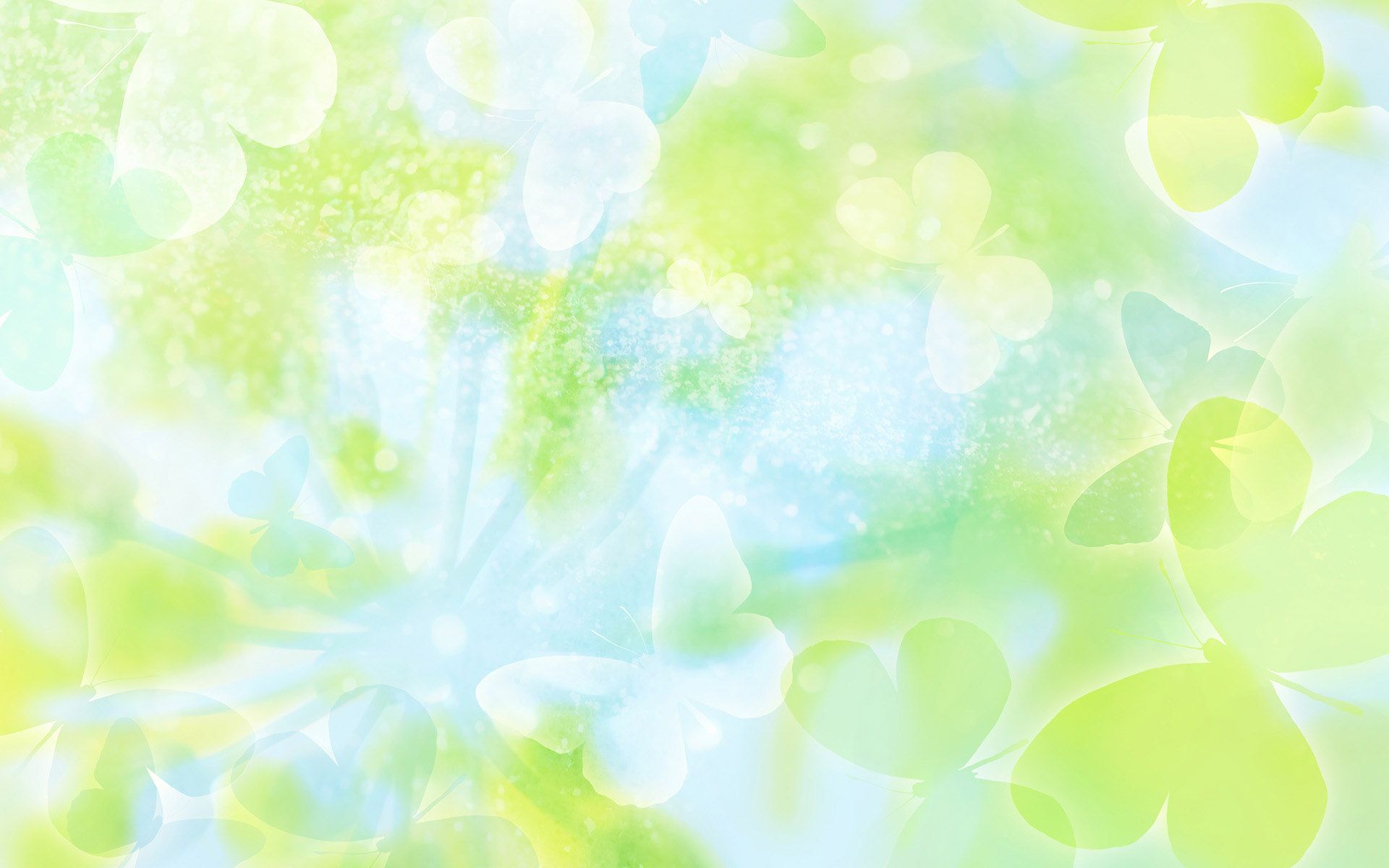 Валющенко Виктория
МДОУ «Золотой ключик»
Старшая группа
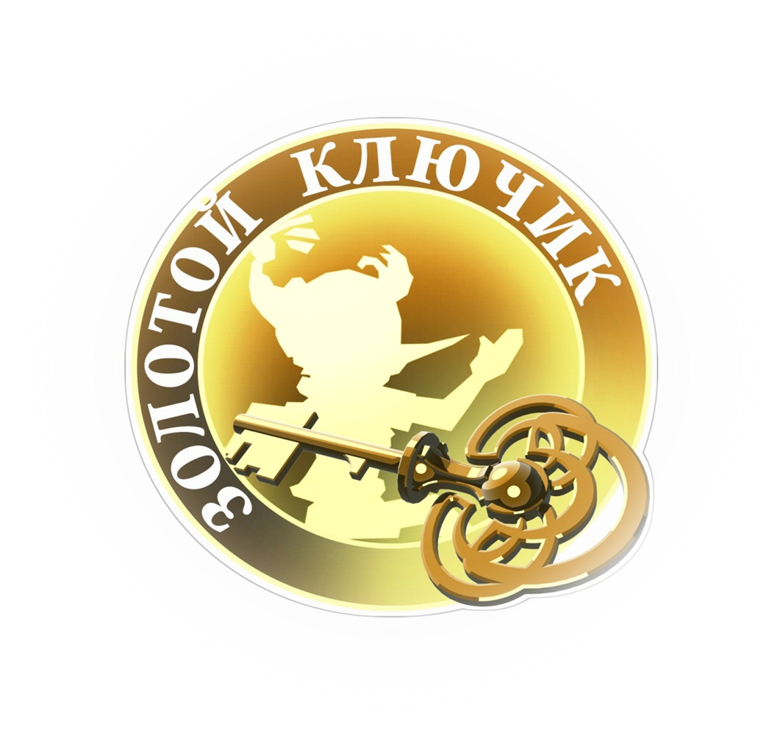 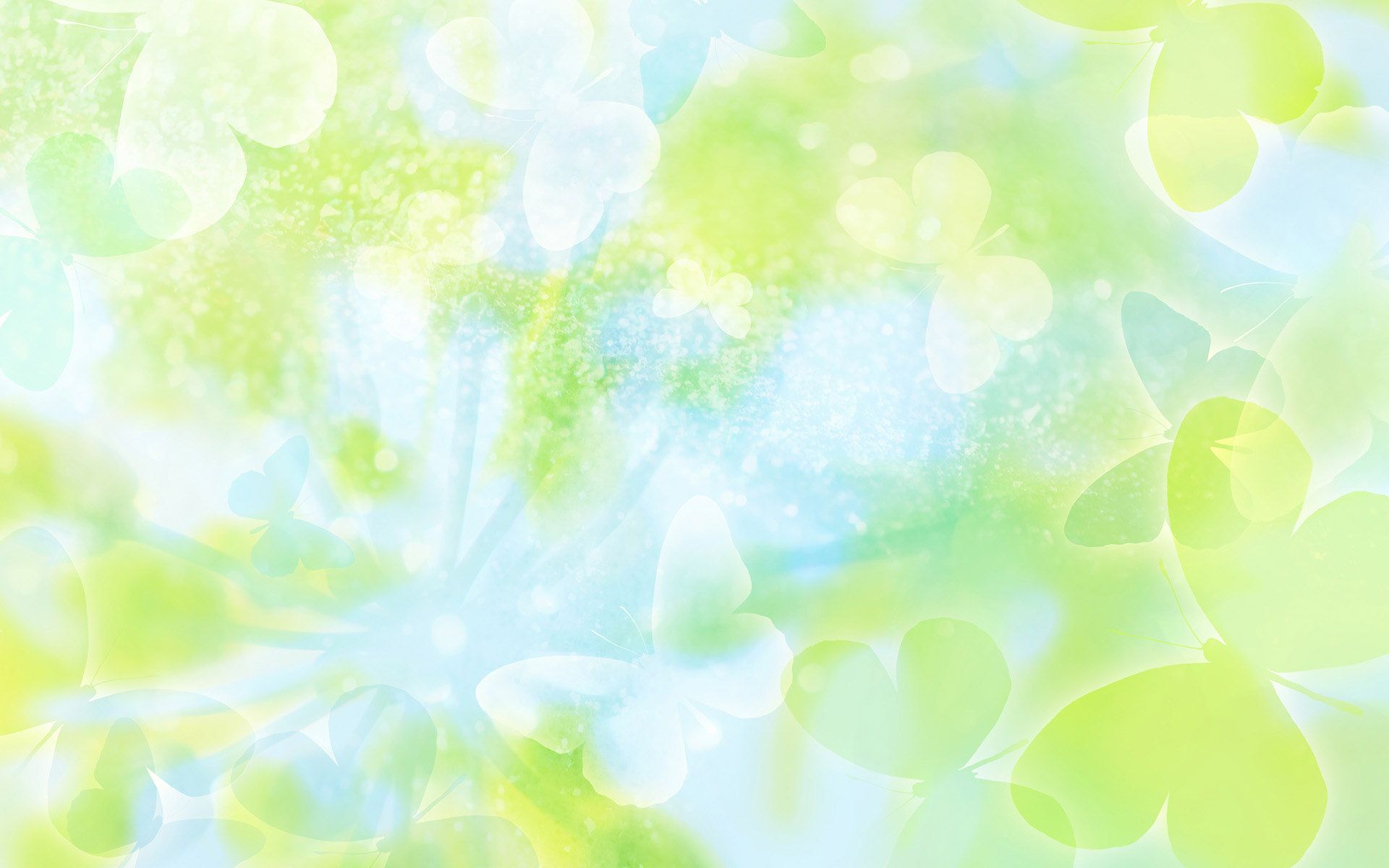 Актуальность: пуговицы сопровождают нас повсюду, придерживая наши юбки и брюки, застегивая манжеты на блузах и рубашках. Мы настолько привыкли к пуговицам, что вспоминаем о них только тогда, когда обнаруживаем их внезапную пропажу.
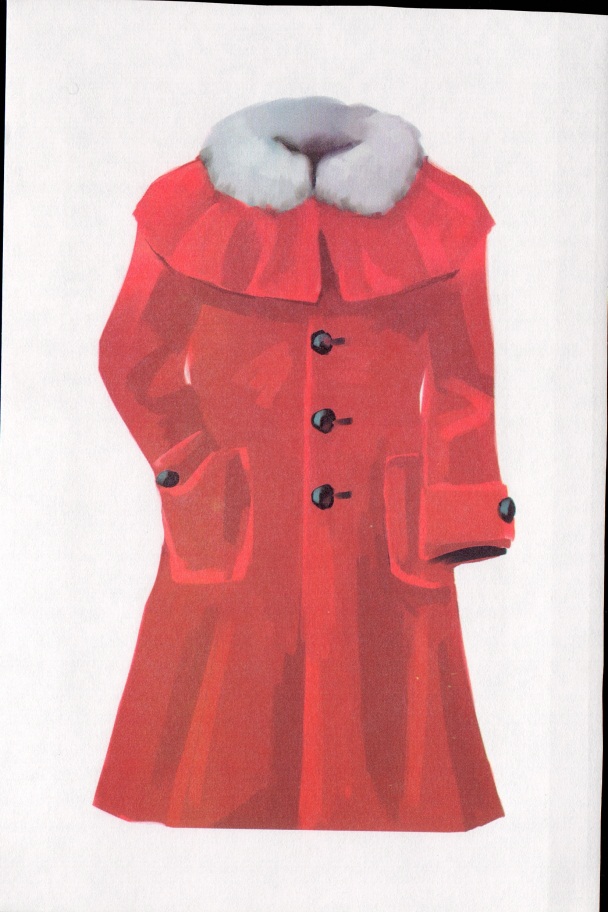 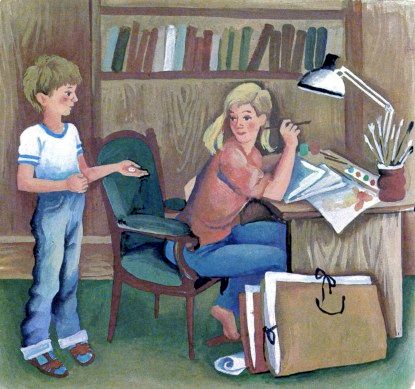 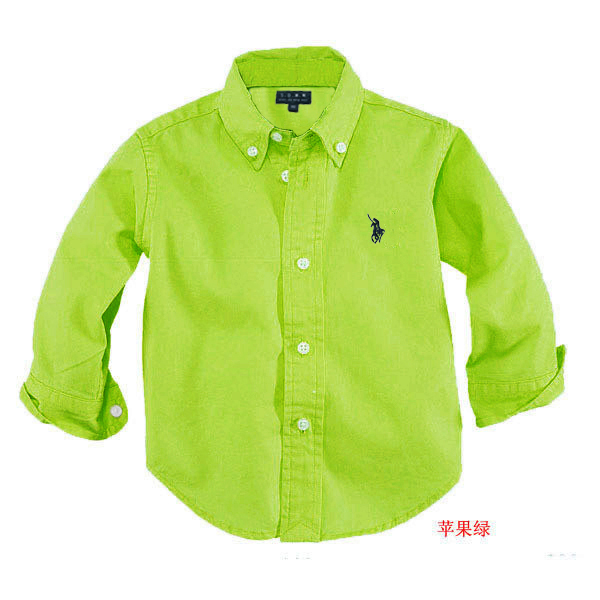 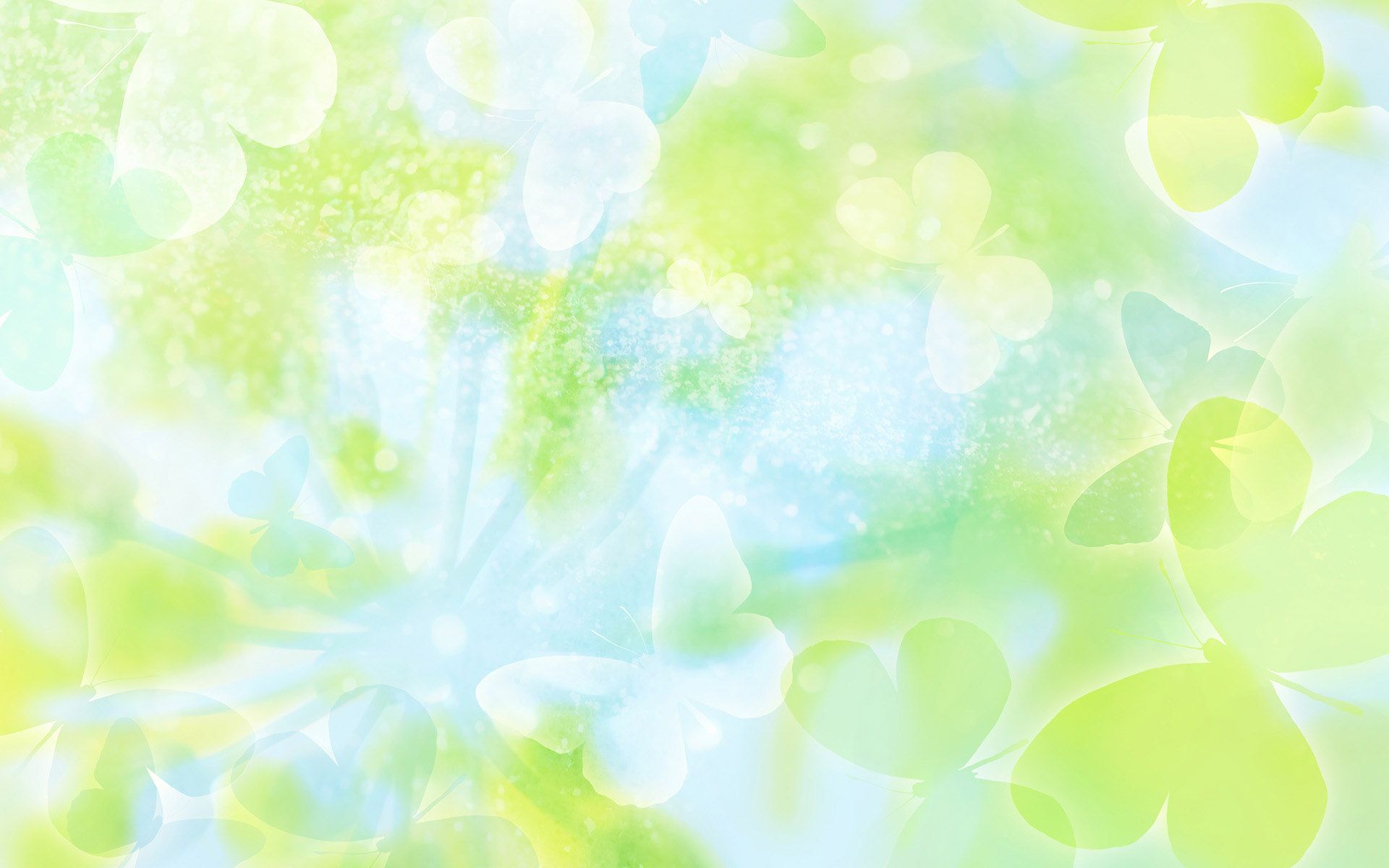 Гипотеза: я предположила, что  пуговицы,  которые создам своими руками,   они будут такими же  удобными и прочными.
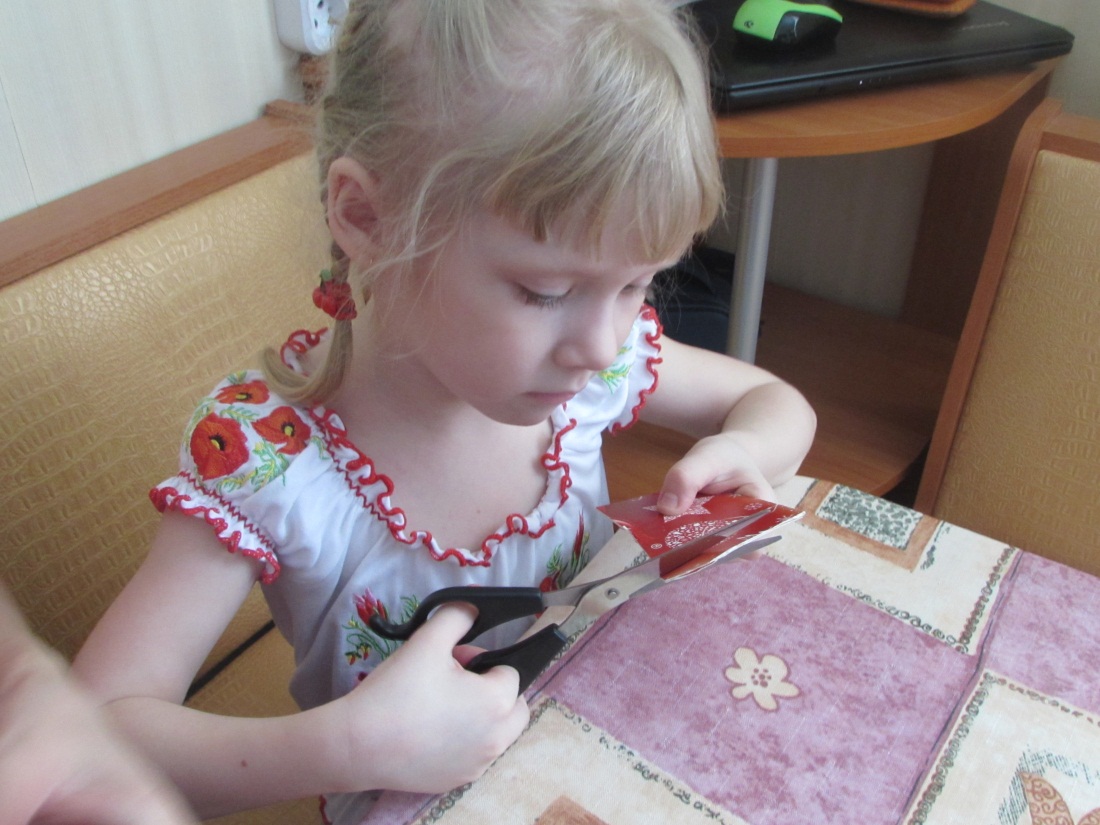 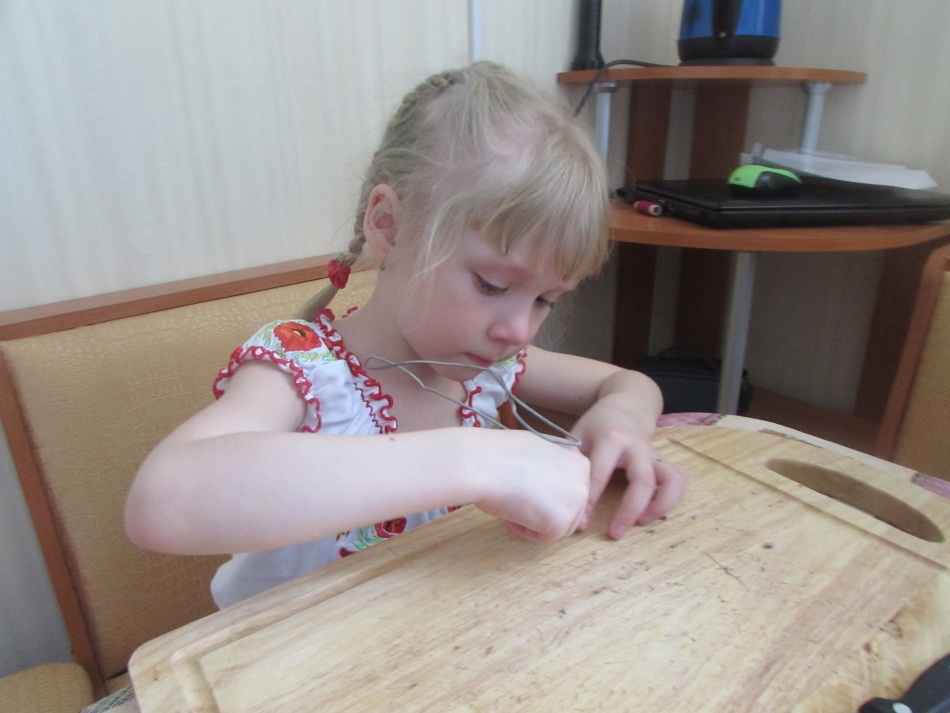 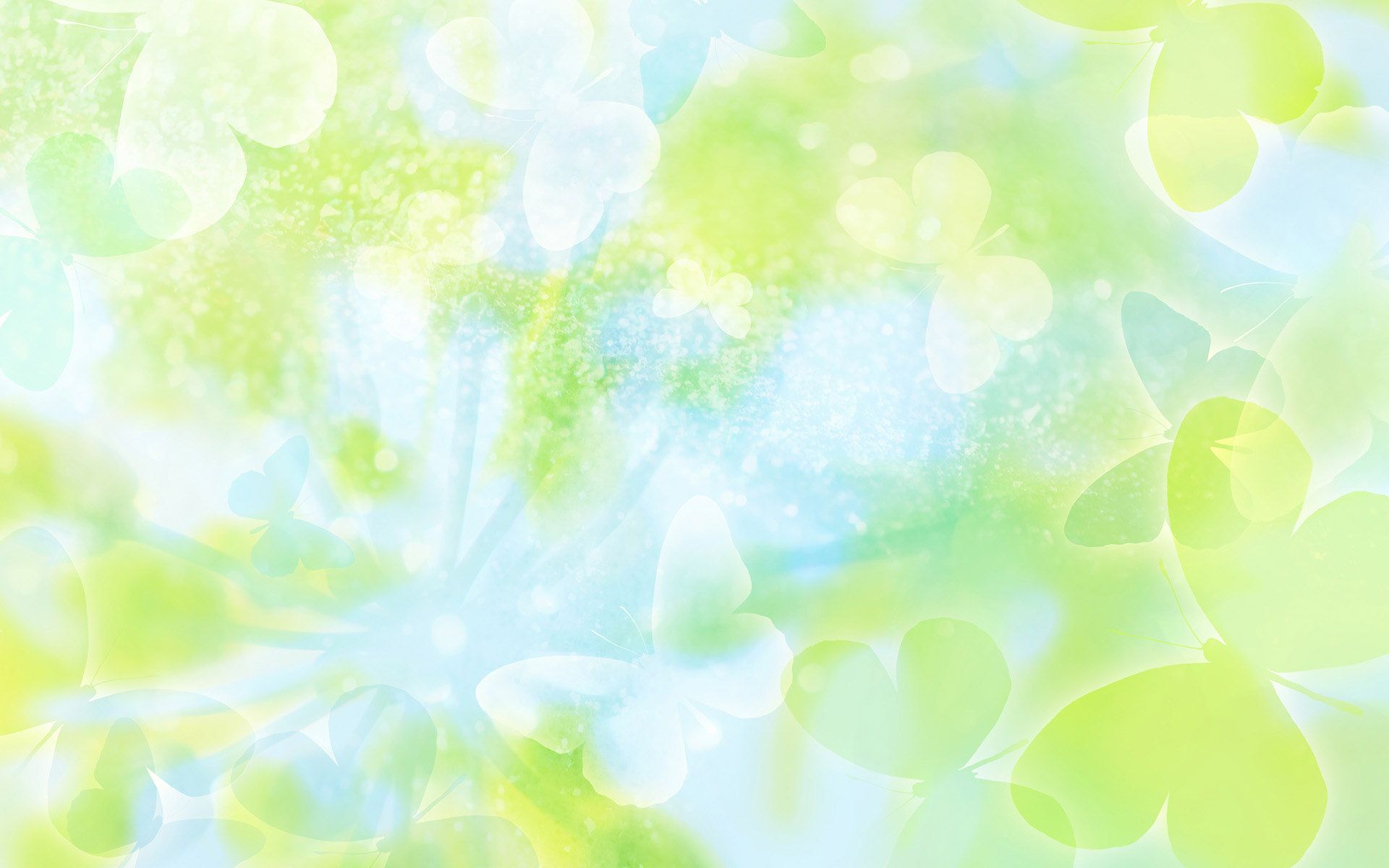 Цель моей  работы: изготовить пуговицу своими руками из подручных материалов,  выяснить историю возникновения пуговицы, какими бывают пуговицы в наше время.
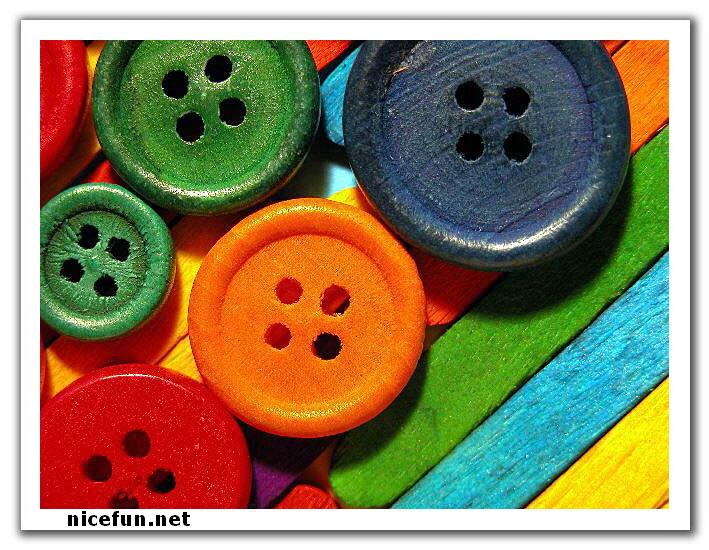 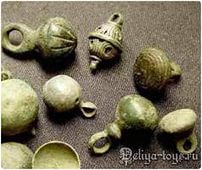 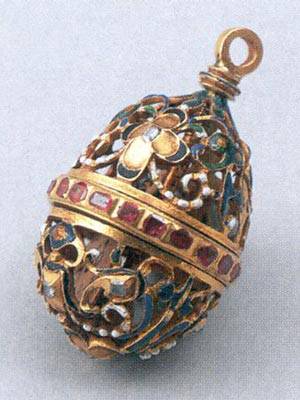 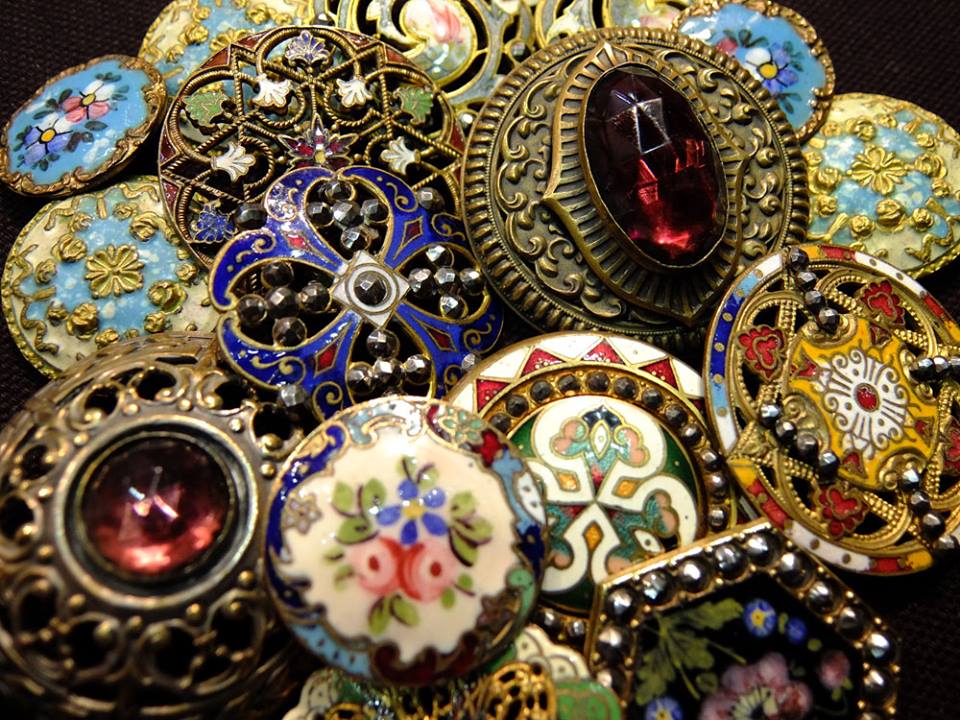 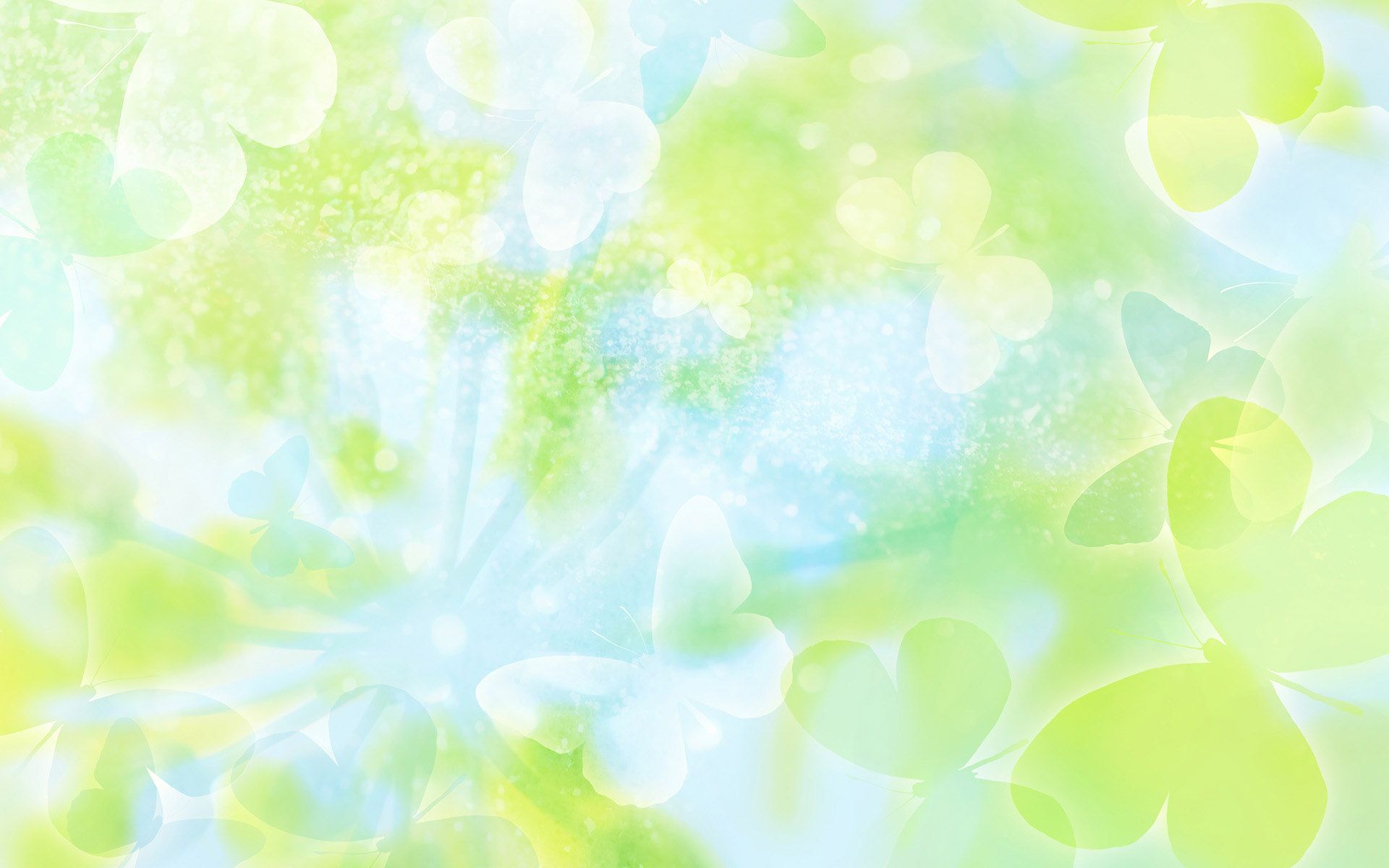 Перед собой я поставила такие задачи:
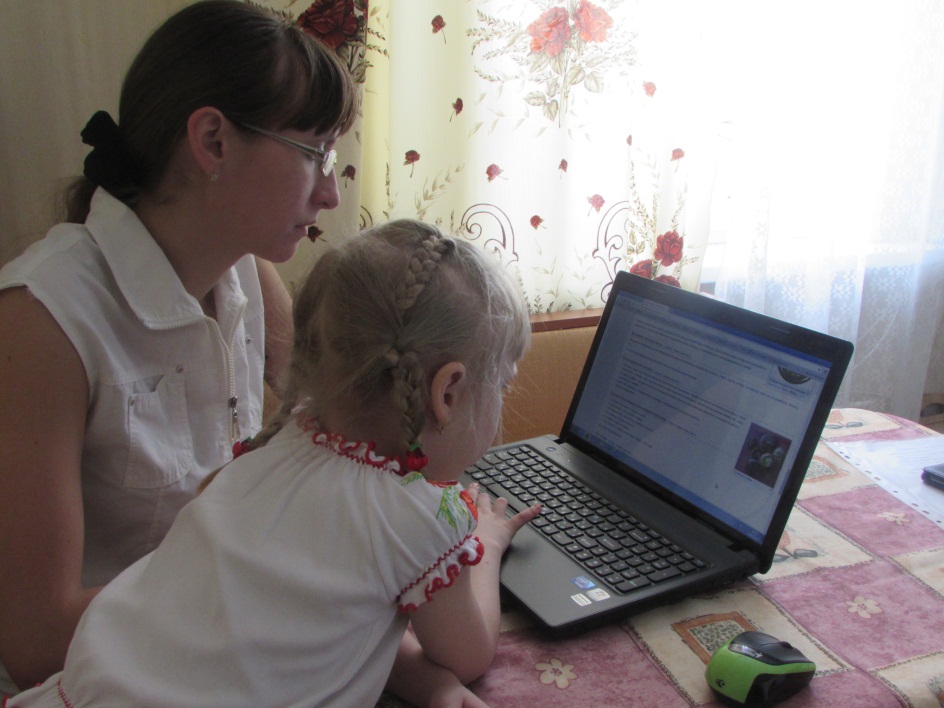 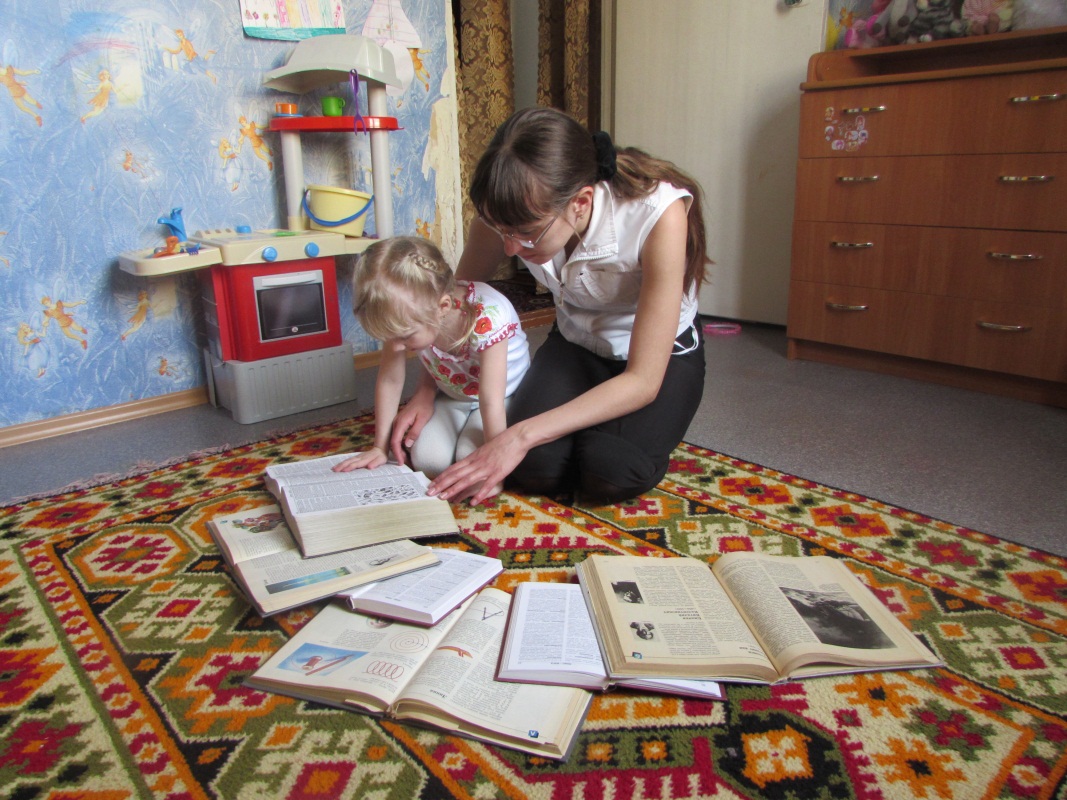 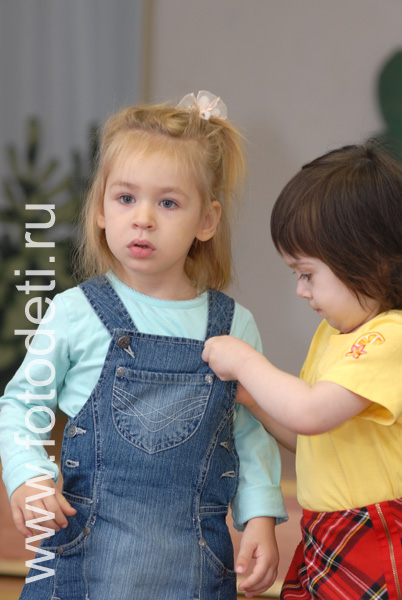 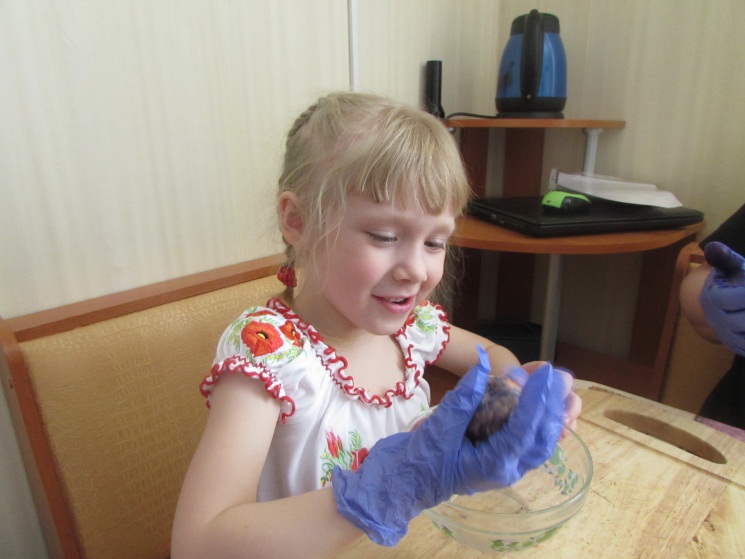 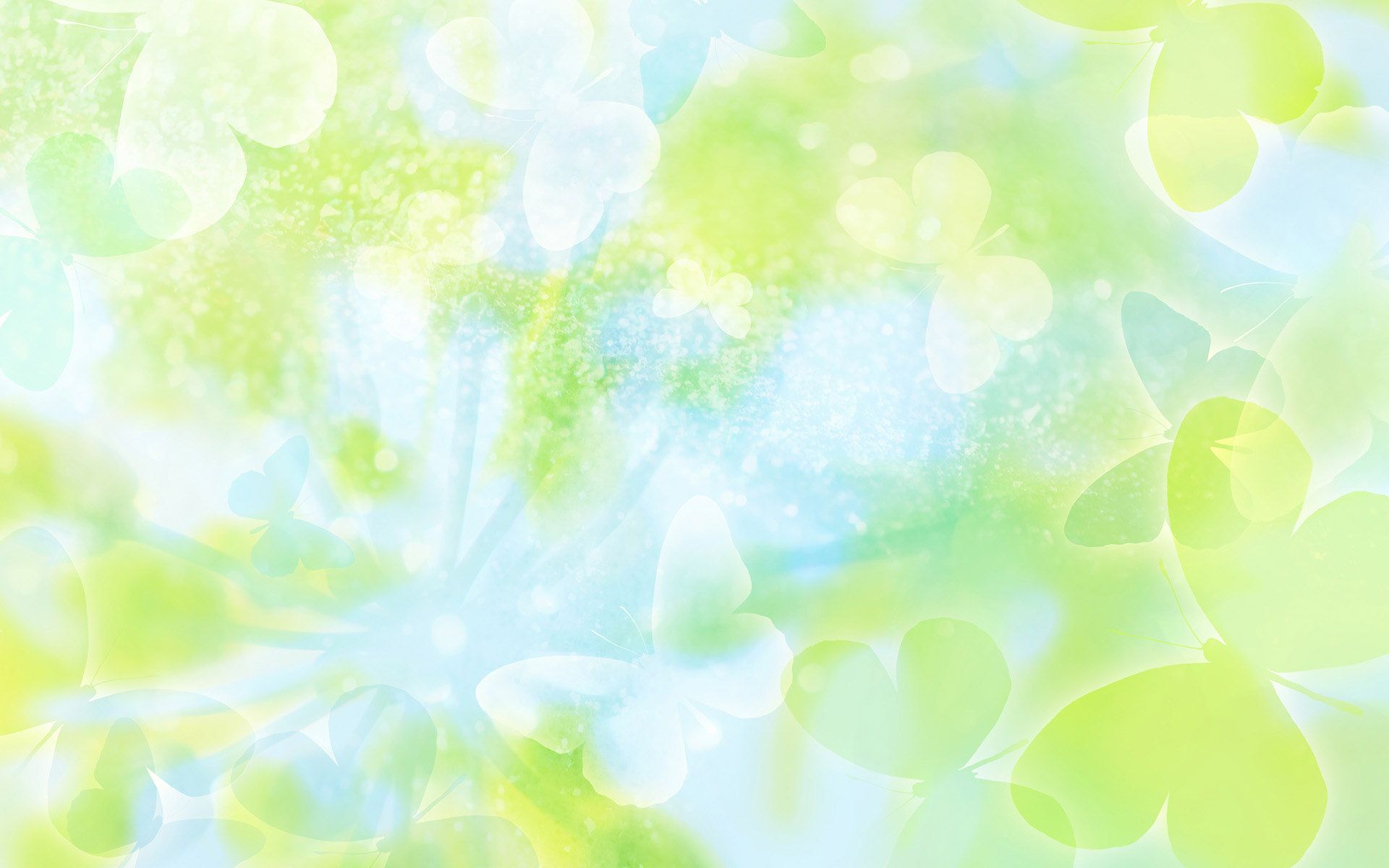 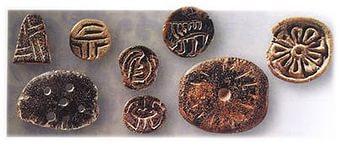 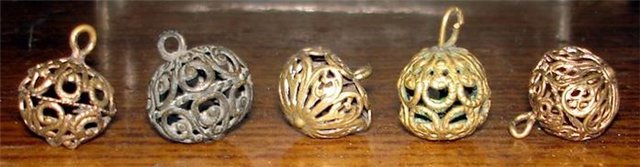 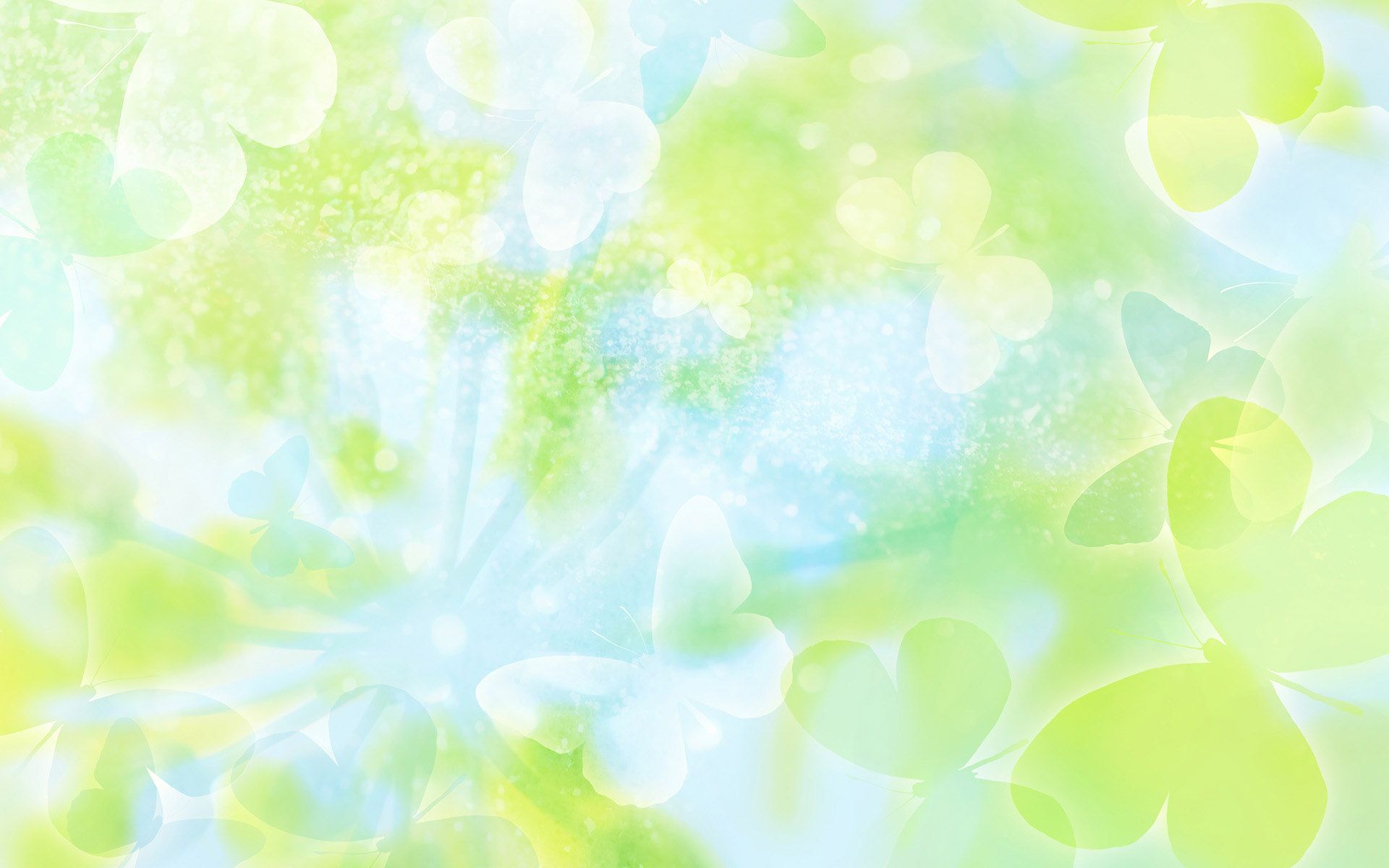 Функция пуговицы
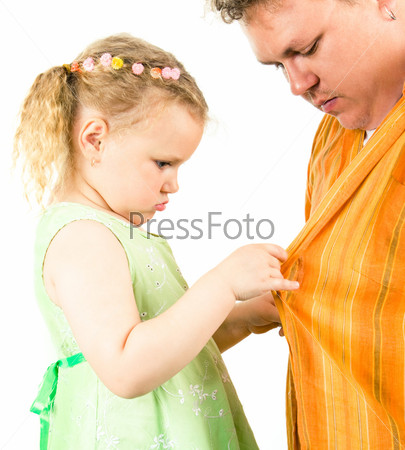 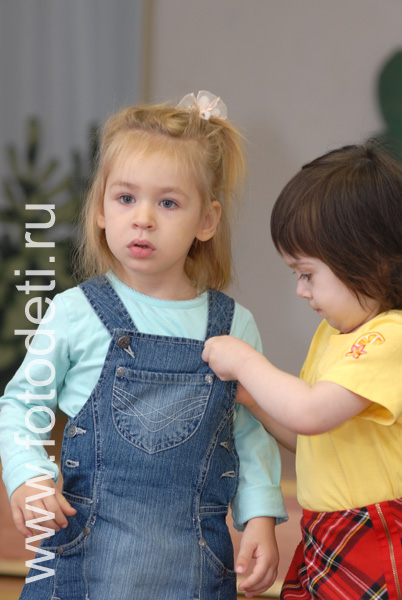 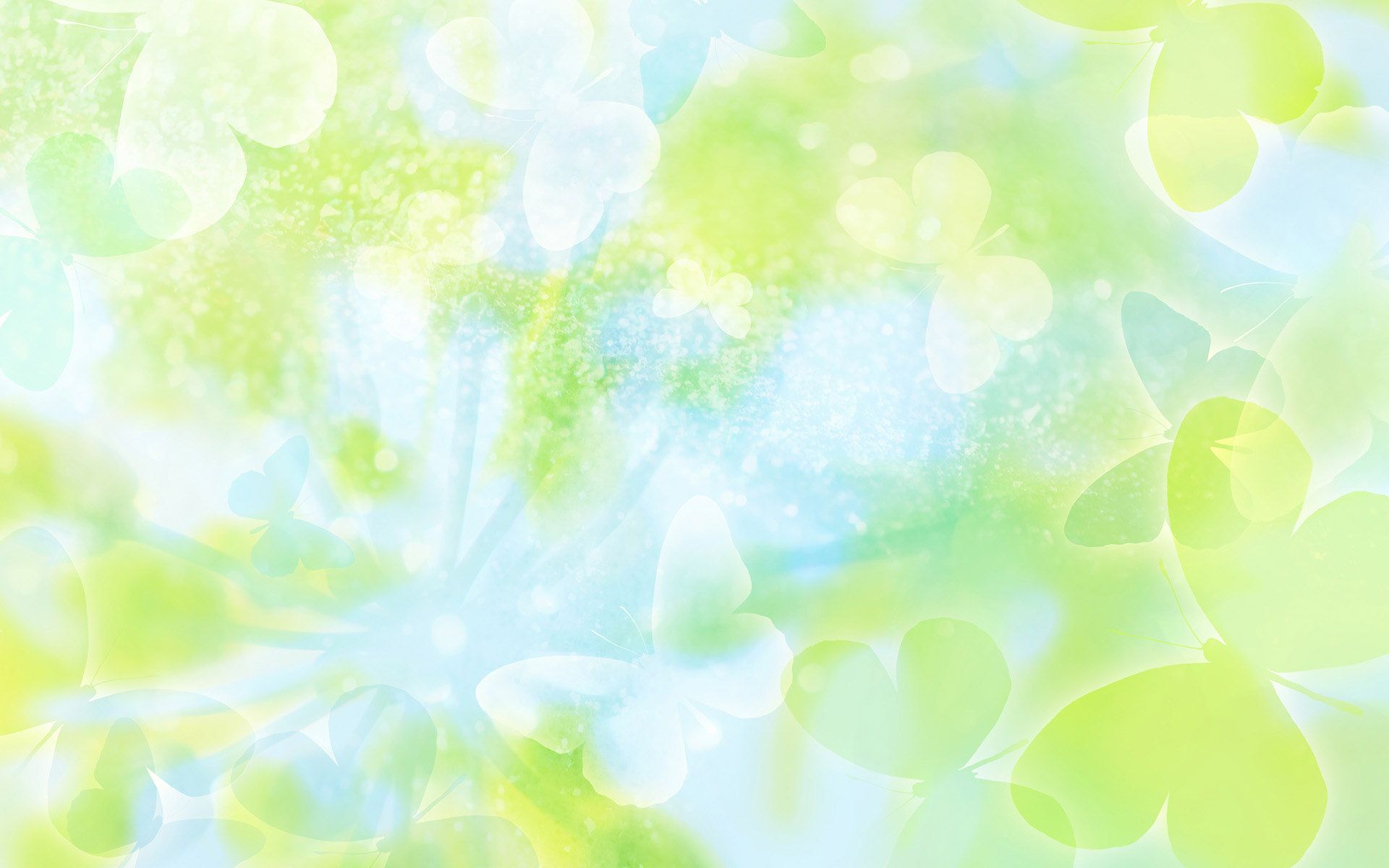 Это интересно:
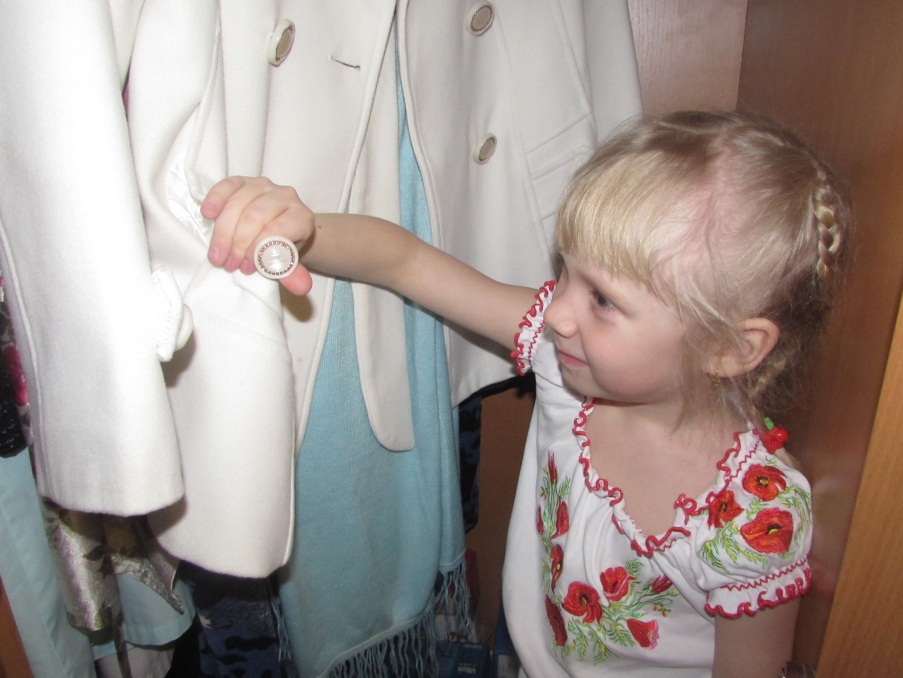 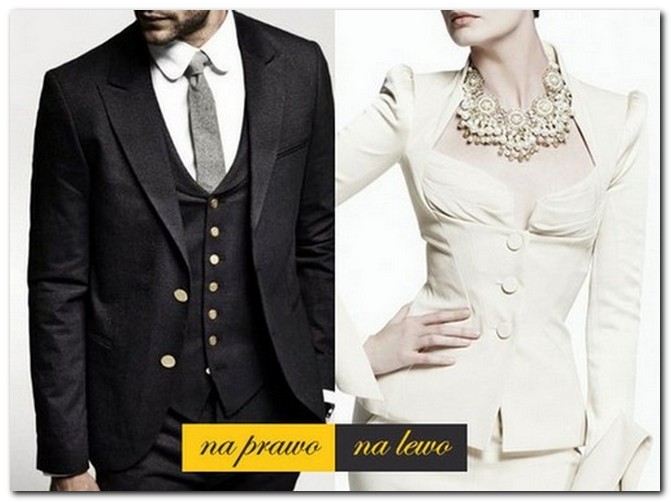 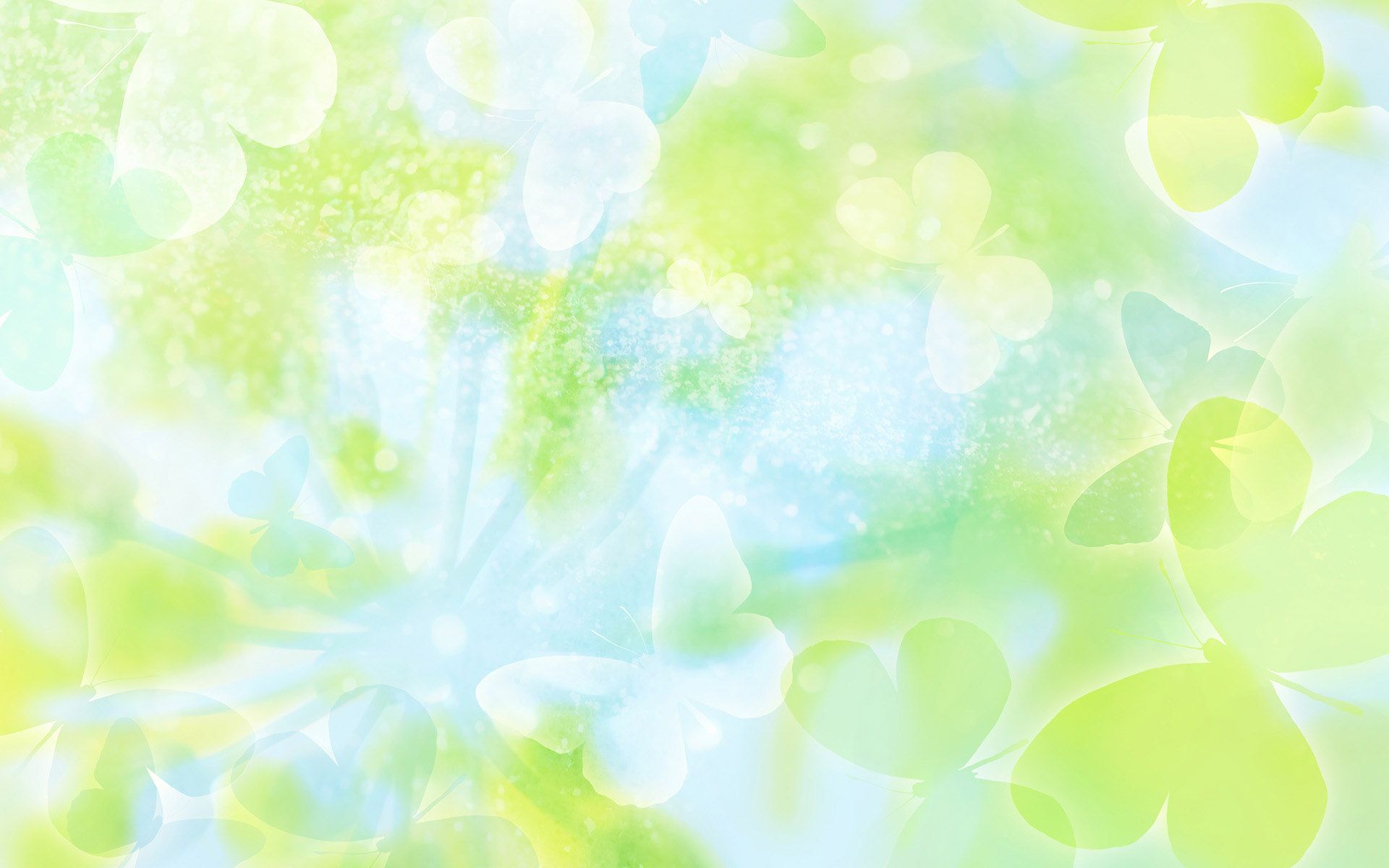 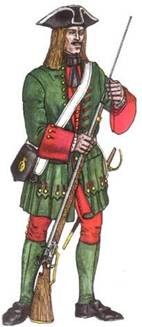 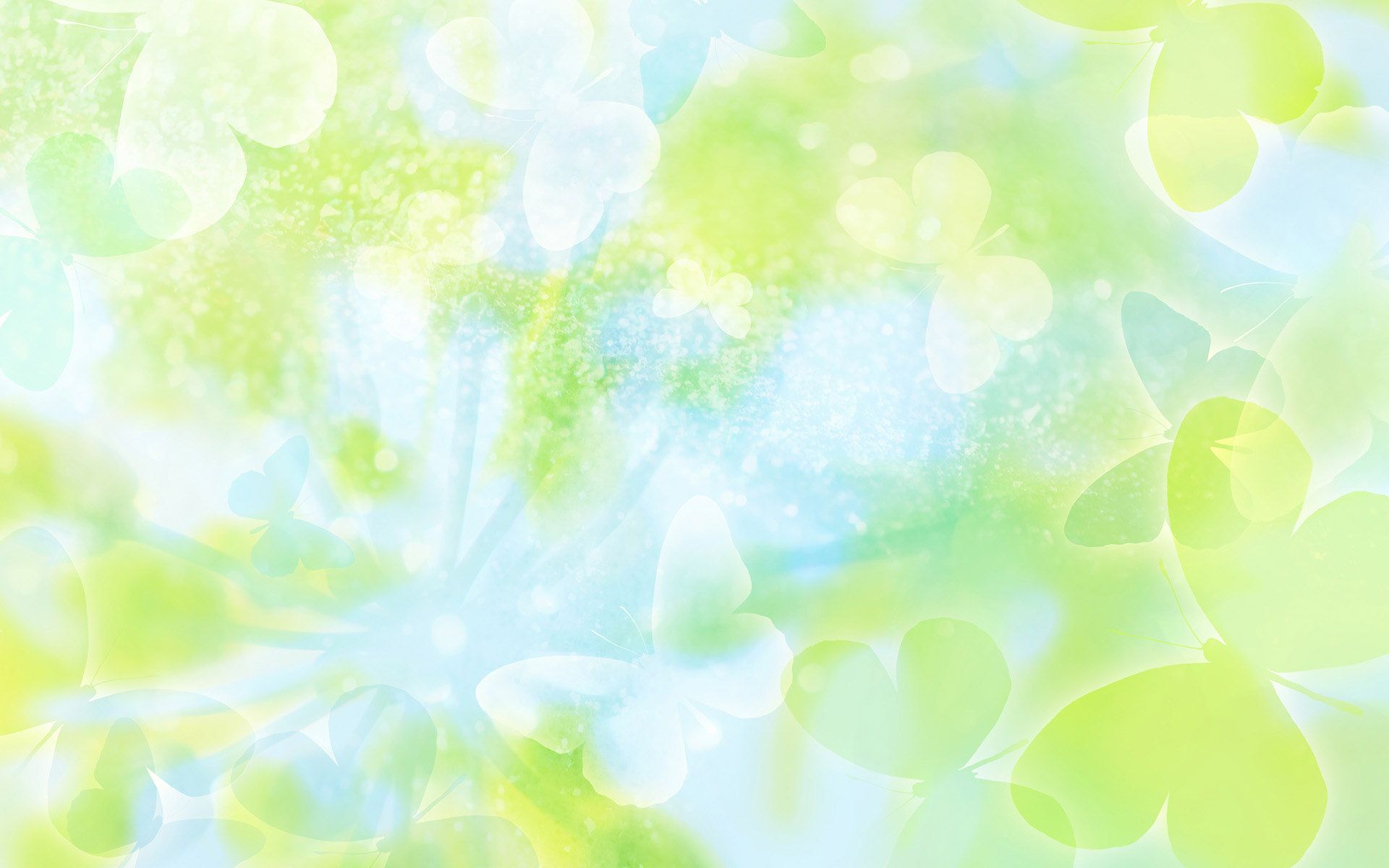 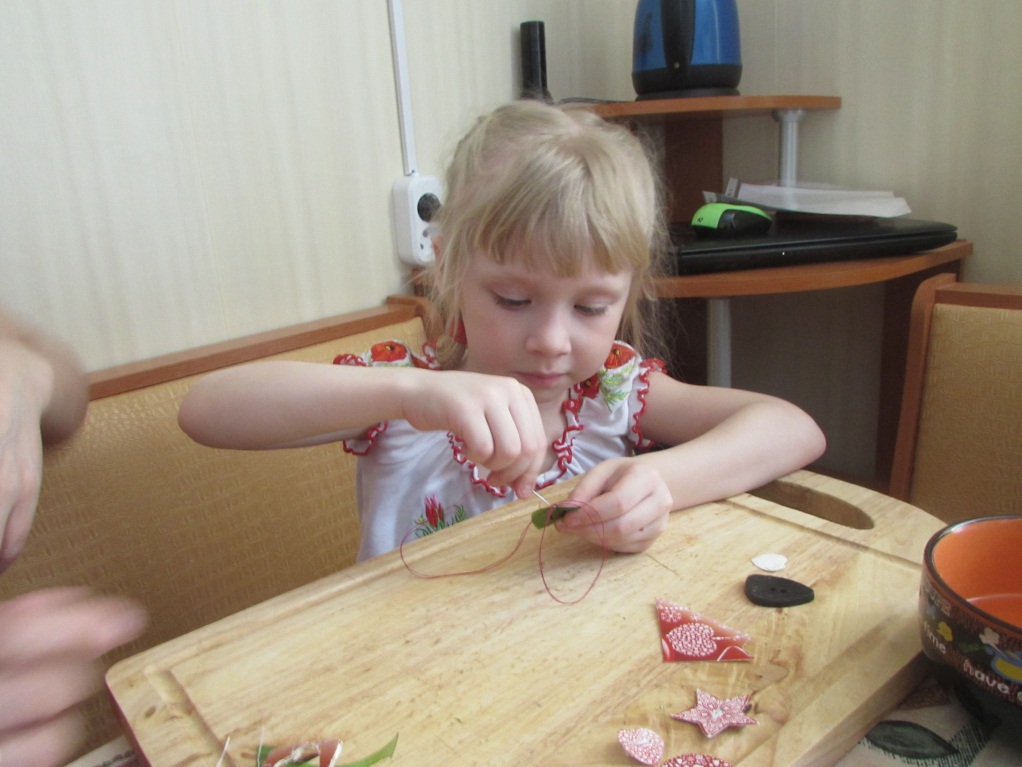 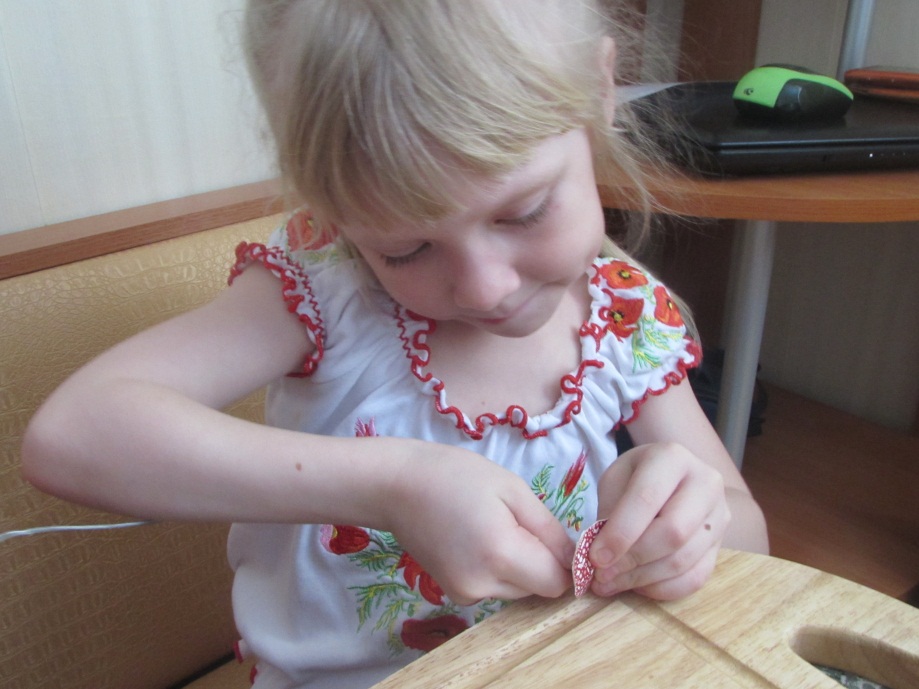 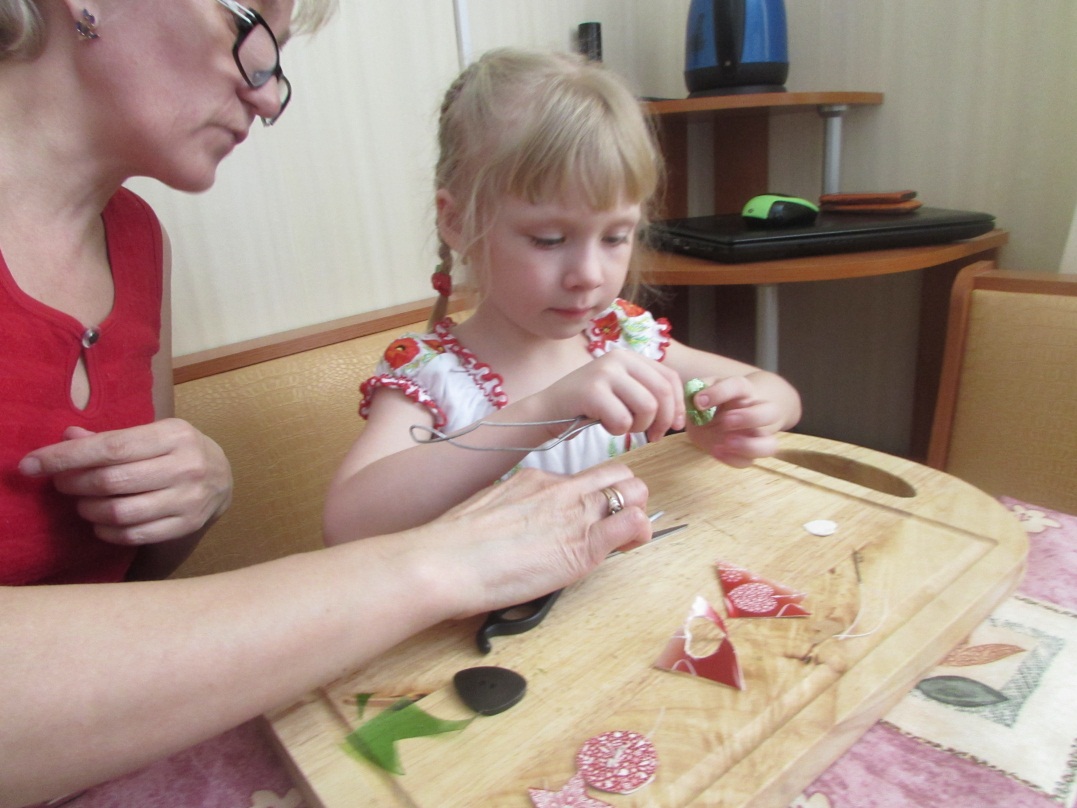 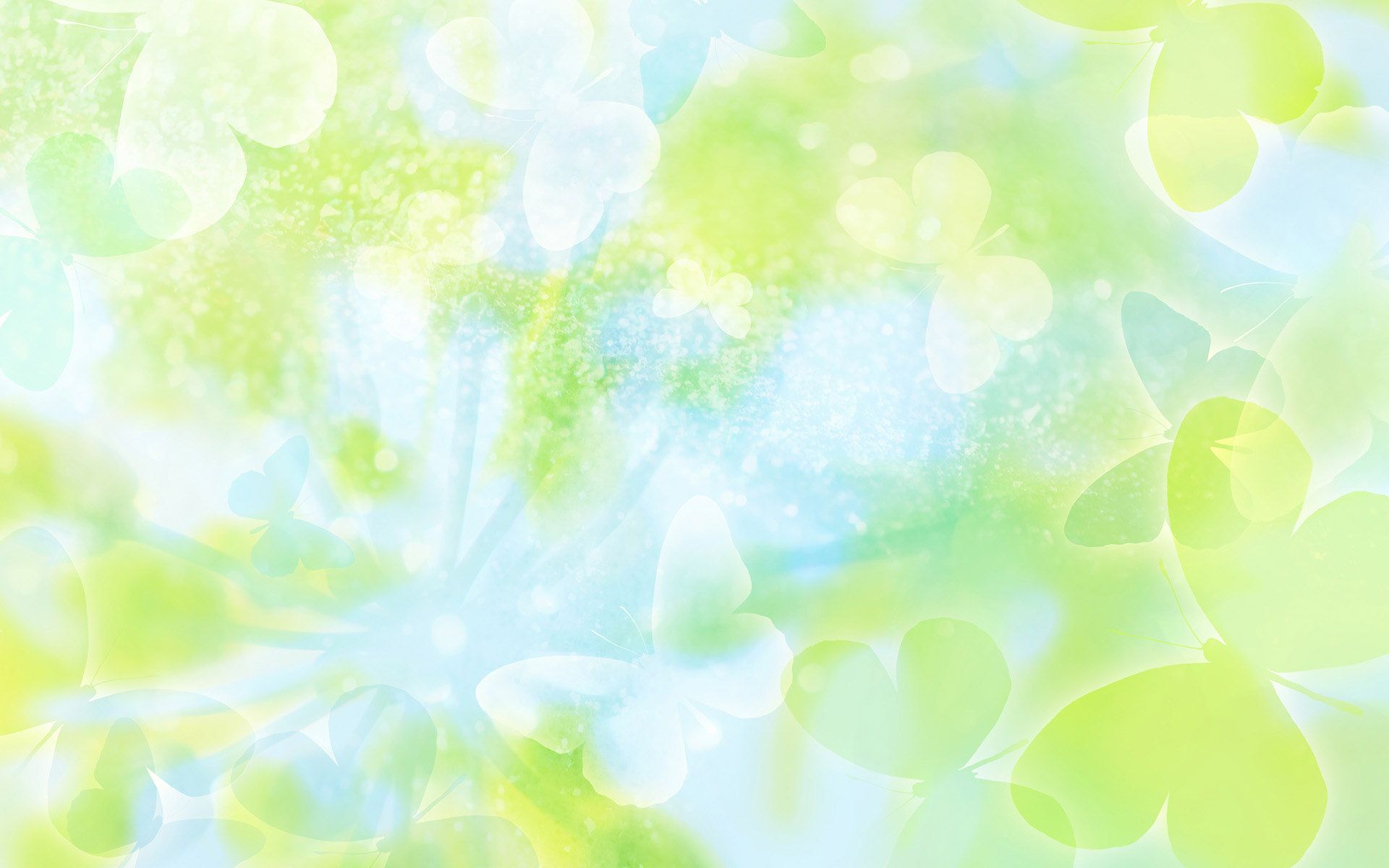 Моя гипотеза не подтвердилась. Оказалось, что пуговицы созданные мной не прочные, не практичные и неудобные, а деревянная  пуговица изготовленная моим папой оказалась прочная и красивая, но это требует особого умения и  специального инструмента.
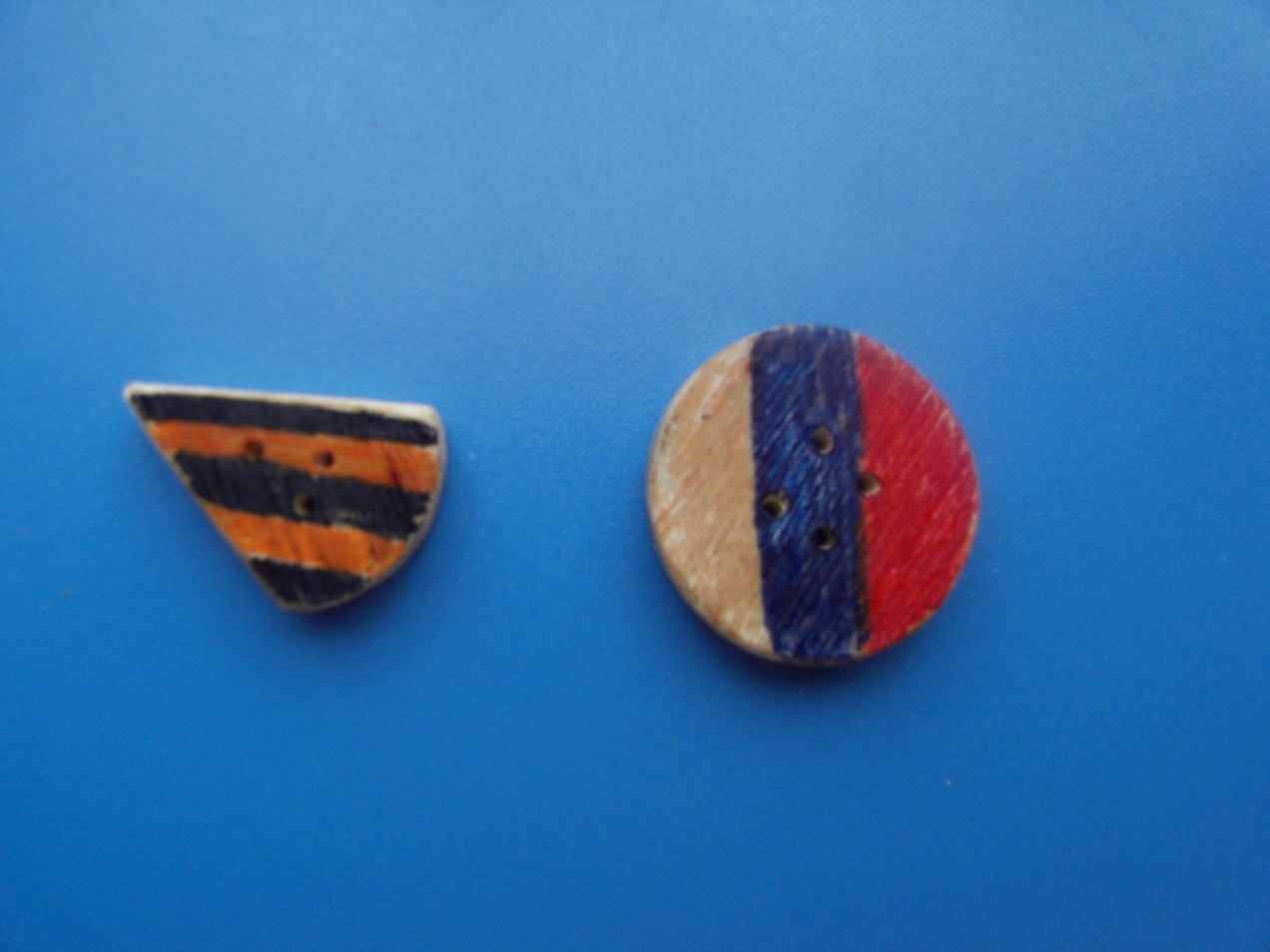